আজকের ক্লাসে সবাইকে স্বাগত
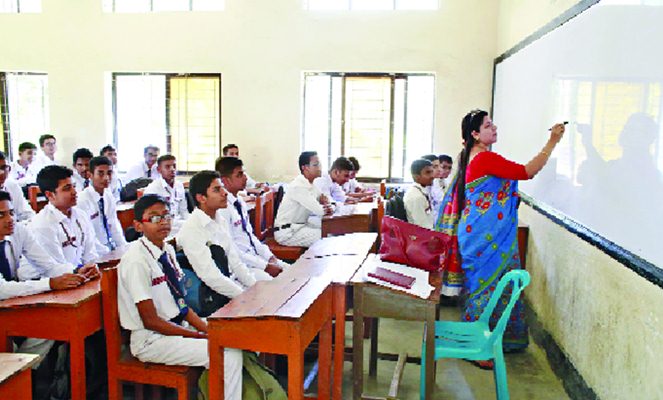 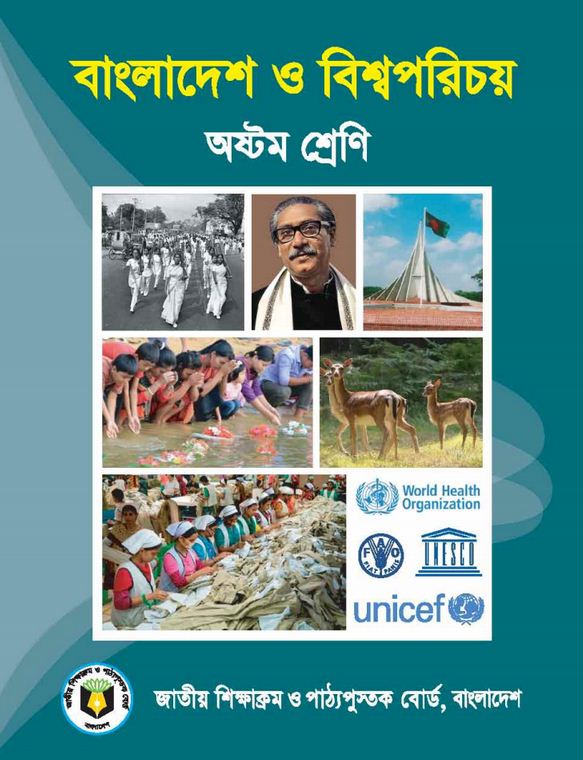 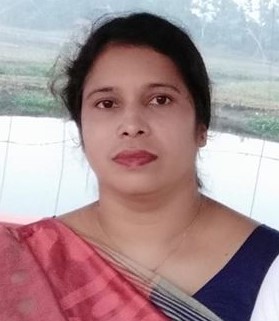 পরিচিতি
বিষয়ঃ বাংলাদেশ ও বিশ্বপরিচয়
শ্রেণিঃ অষ্টম 
সময়: ৫০ মিনিট
তারিখ: ০০/০০/০০
সেলিনা আক্তার 
সহকারী শিক্ষক 
কাপাসিয়া সরকারি পাইলট উচ্চ বিদ্যালয়
কাপাসিয়া, গাজীপুর।
মোবাইল নং: ০১৭২২৪২৬০৮৯
ই-মেইল নং: selinaakterkphs89@gmail.com
নিচের ছবিগুলো দেখ:
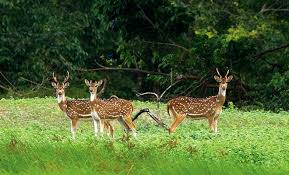 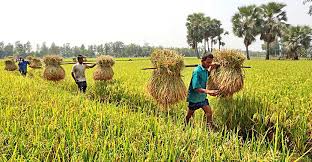 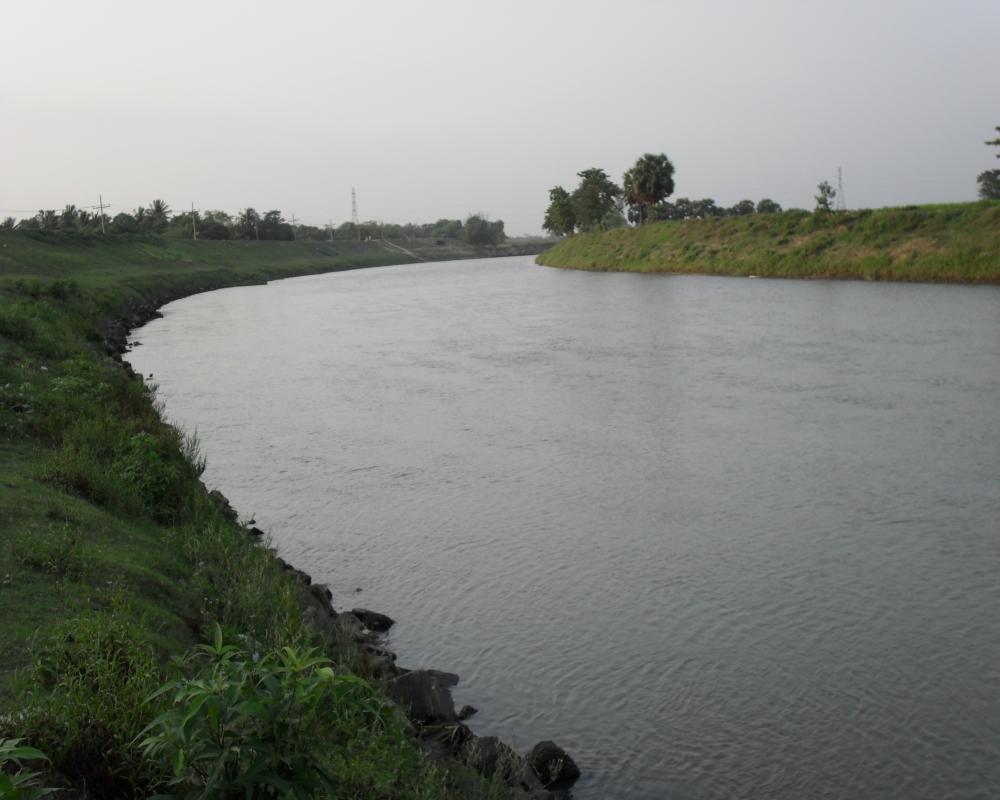 কী বুঝলে?
বাংলাদেশের পরিবেশ
নবম অধ্যায়
[পাঠ-১, ২ ও ৩]
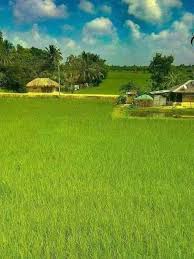 শিখনফল
এ পাঠ শেষে শিক্ষার্থীরা -
প্রকৃতির মূল উপাদানগুলো চিহ্নিত করতে পারবে;
মানুষ ও পরিবেশের মধ্যেকার সম্পর্কের উল্লেখযোগ্য দিকসমূহ
  তুলে ধরতে পারবে;
মানুষের পরিবেশগত সমস্যা ও ক্ষতিকর দিকসমূহ নির্ণয় করতে
 পারবে।
নিচের ছবিগুলো দেখ:
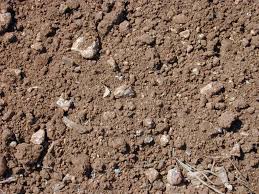 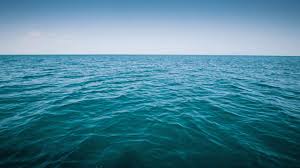 পানি
মাটি
এগুলো কী?
নিচের ছবিগুলো দেখ:
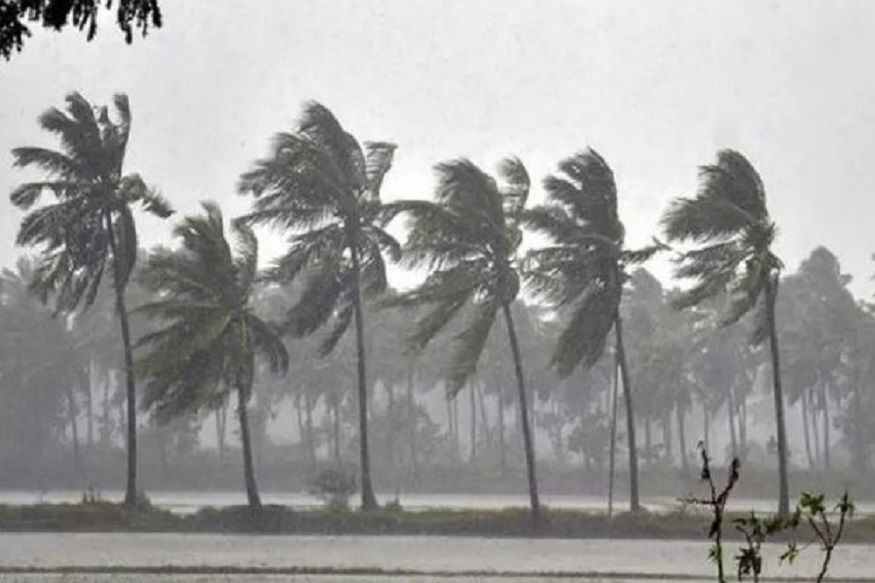 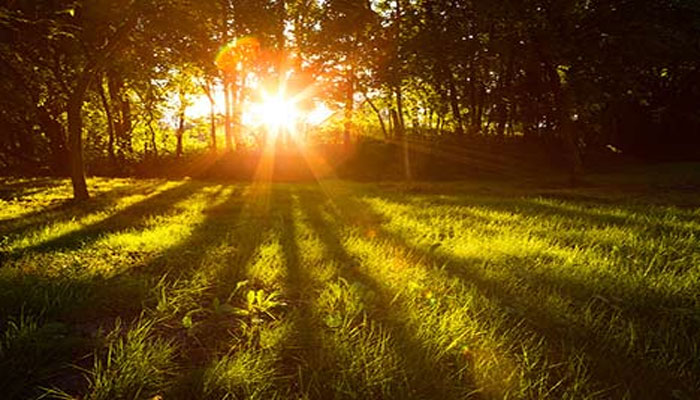 বায়ু
আলো
এগুলো কী?
একক কাজ
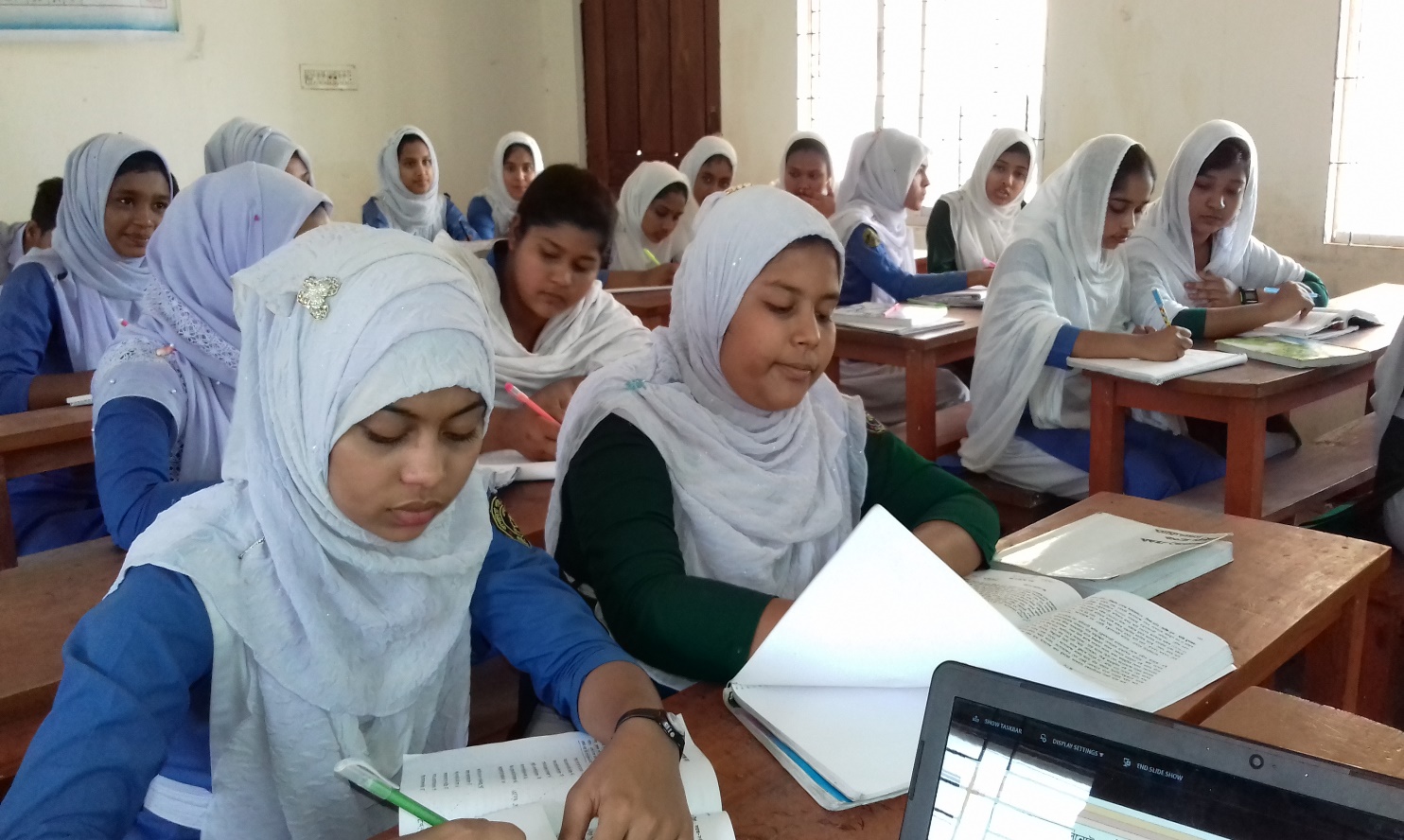 প্রকৃতির মূল উপাদানগুলো চিহ্নিত করো।
নিচের ছবিগুলো দেখ:
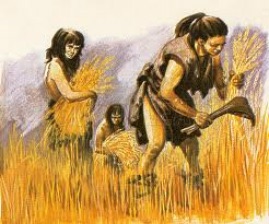 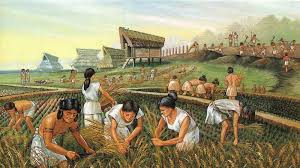 মানুষ যখন থেকে চাষবাস করে স্থিতিবস্তায় এসেছে, তখন থেকেই  প্রকৃতিকে জয় করার চেষ্টা চালিয়েছে। বনবাদাড় সাফ করে এলাকা জুড়ে ফসলের খেত করেছে। ধান, গম ,ভুট্টা আর ও অনেক ফসল উৎপাদন করেছে।
নিচের ছবিগুলো দেখ:
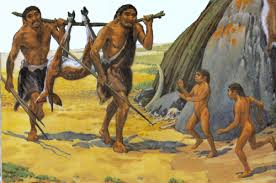 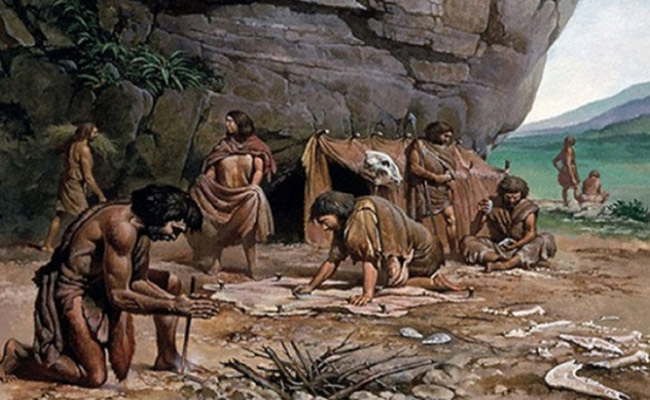 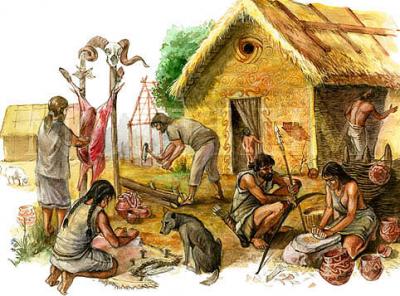 পশুকে পোষ মানিয়ে কাজে  লাগিয়েছে । বন্য পশুর মধ্যে কোনটিকে মেরে রান্না করে খেতে শিখেছে। আবার কোনটিকে মেরে হয়তো চামড়াটি কাজে লাগিয়েছে।
জোড়ায় কাজ
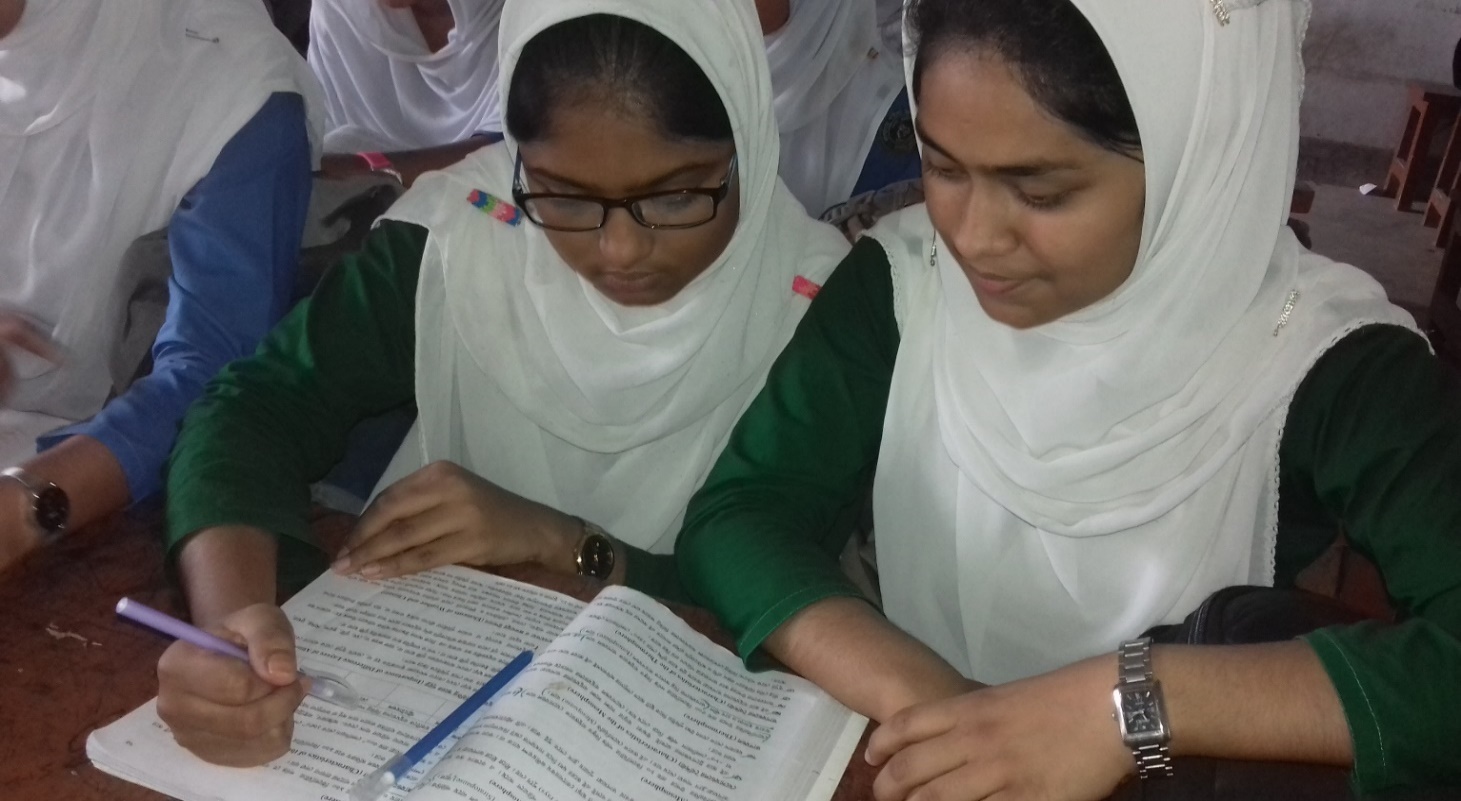 মানুষ ও পরিবেশের মধ্যেকার সম্পর্কের উল্লেখযোগ্য দিকসমূহ তুলে ধরো।
নিচের ছবিগুলো দেখ:
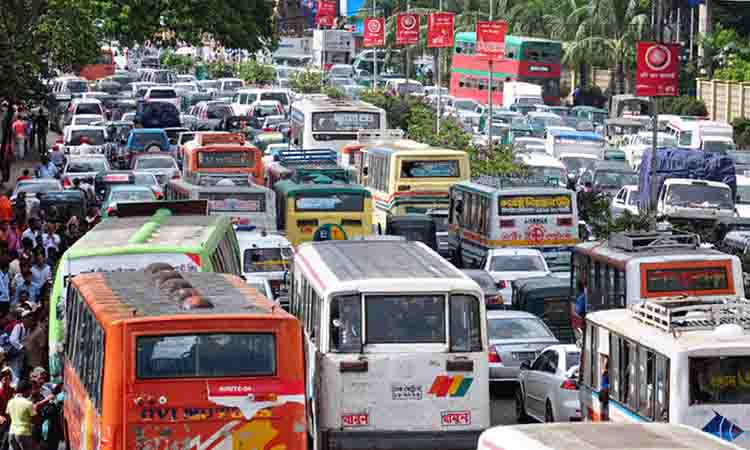 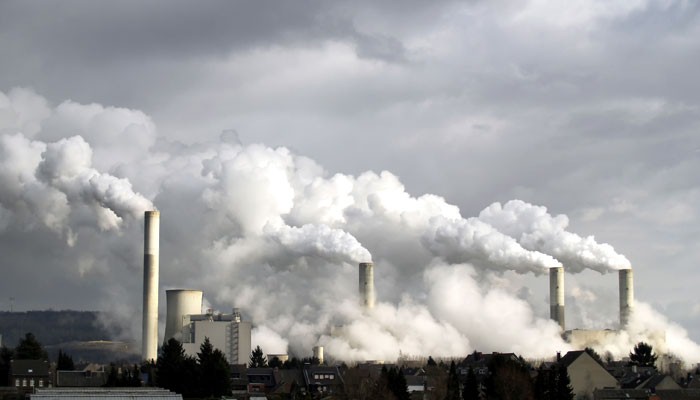 কল-কারখানা
যানবাহন
নিচের ছবিগুলো দেখ:
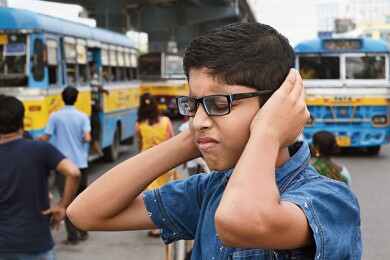 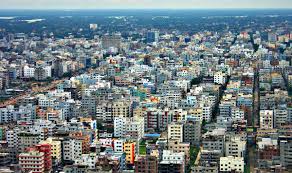 শব্দদূষণ
শহর
নিচের ছবিগুলো দেখ:
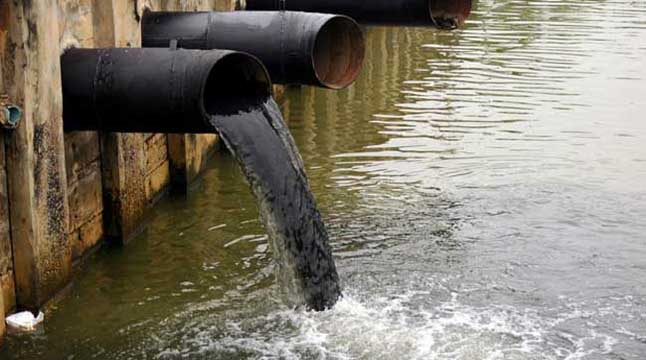 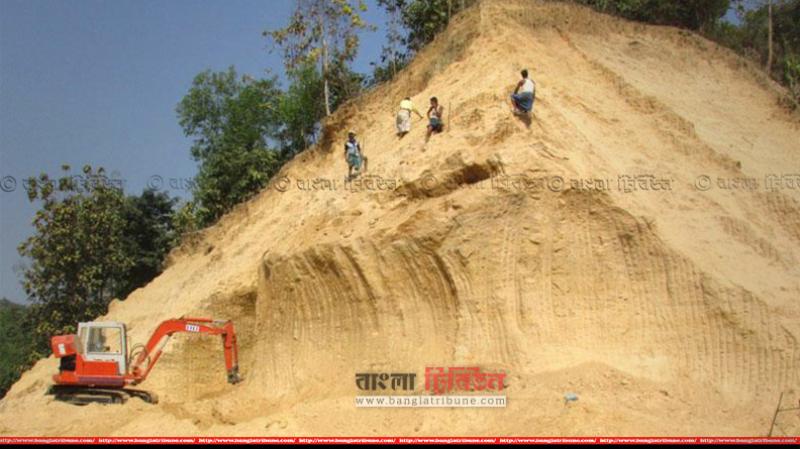 কারখানার বর্জ্য
পাহাড় কাটা
নিচের ছবিগুলো দেখ:
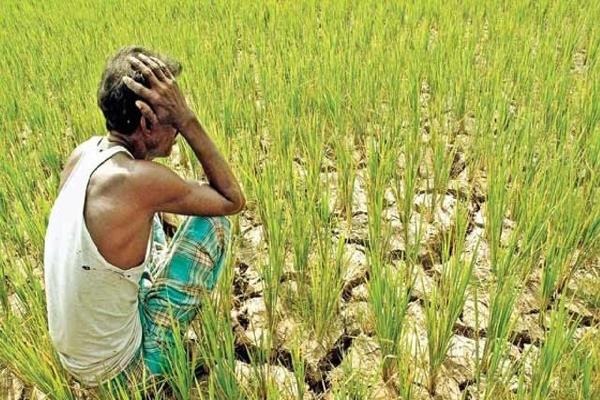 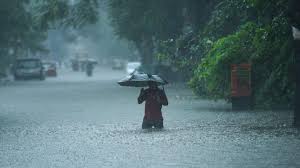 অতি বৃষ্টি
খরা
নিচের ছবিগুলো দেখ:
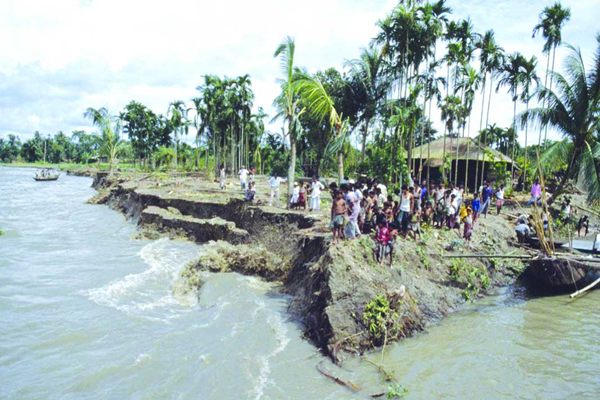 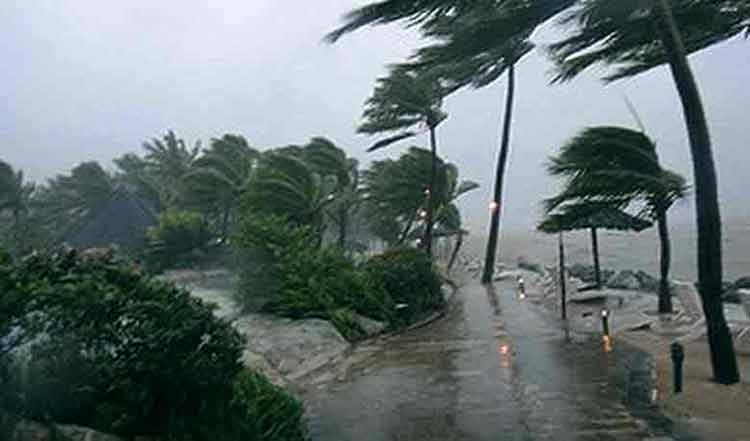 বন্যা
ঝড়
দলগত কাজ
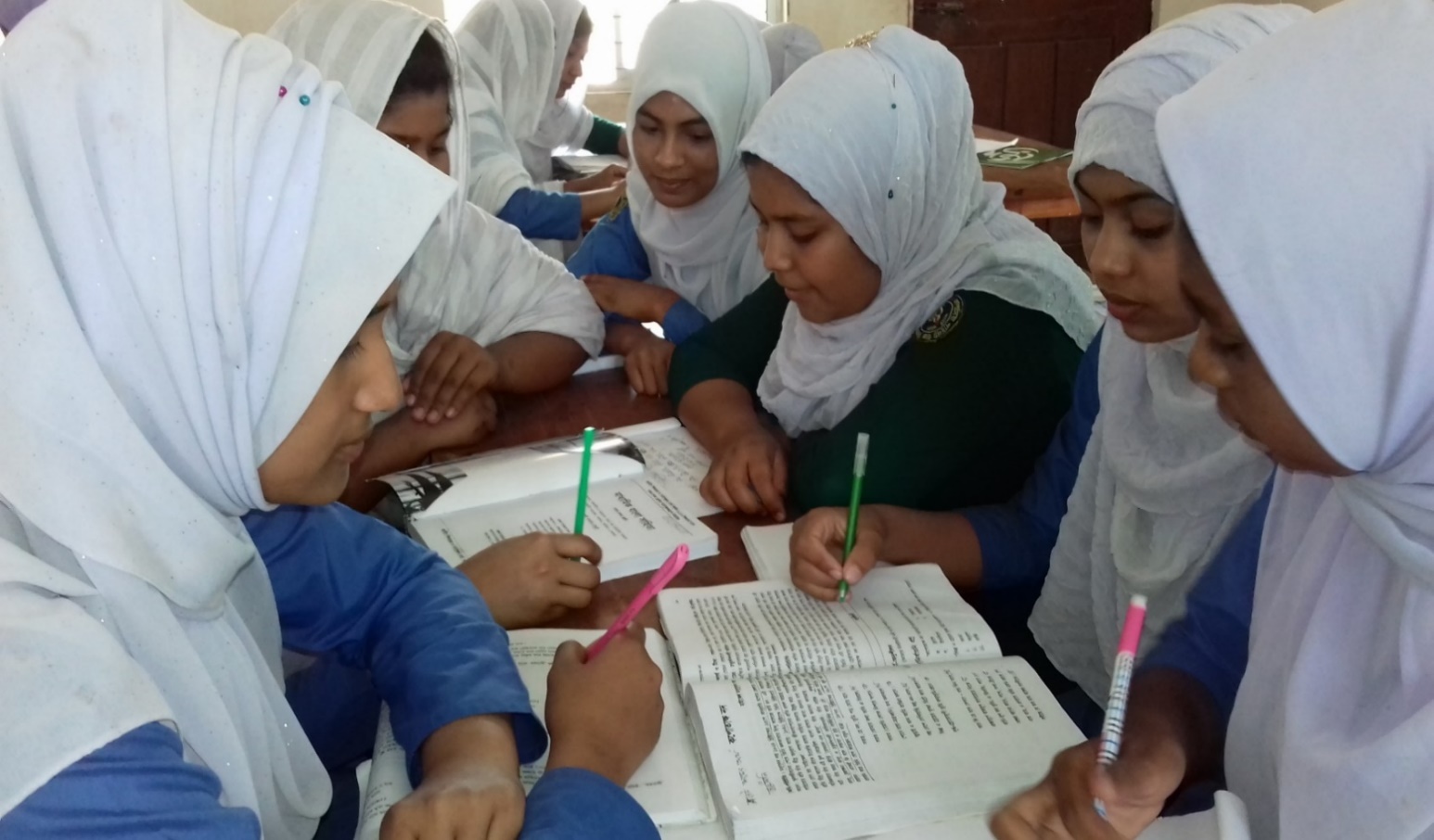 মানুষের পরিবেশগত সমস্যা ও ক্ষতিকর দিকসমূহ নির্ণয় কর।
মূল্যায়ন
চল, আবার চেষ্টা করি
উত্তর সঠিক হয়েছে
1. কোনটি প্রকৃতির মূল উপাদান??
ক. আলো
খ. গ্যাস
ক.
গ. বন
ঘ. ফসল
২। জনসংখ্যা বৃদ্ধির ফলে-
i. নগরে বস্তি বৃদ্ধি পায়
ii. নদীর পানি দূষিত হয়
iii. কার্বন-ডাই-অক্সাইড বেড়ে যায়
নিচের কোনটি সঠিক?
ক. i ও ii
খ. i ও ii
গ. ii ও iii
ঘ. i ,ii ও iii
উত্তর সঠিক হয়েছে
চল , আবার চেষ্টা করি
৩। প্রকৃতির মূল উপাদানগুলো হল-
i. মাটি
ii. পানি
iii. বায়ু
নিচের কোনটি সঠিক ?
খ. i ও iii
ক. i ও ii
গ. i ও iii
ঘ. i,ii ও iii
বাড়ির কাজ
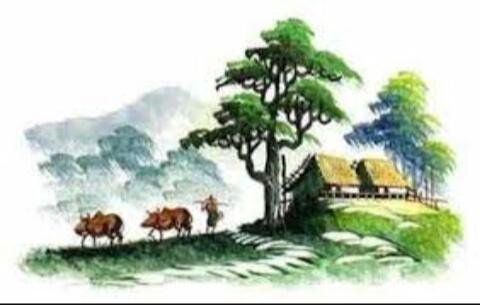 মানুষের পরিবেশগত সমস্যা ও ক্ষতিকর দিকসমূহ নির্ণয় করো।
ধন্যবাদ
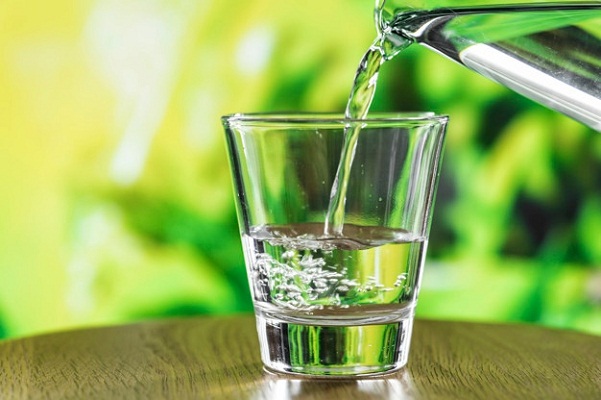